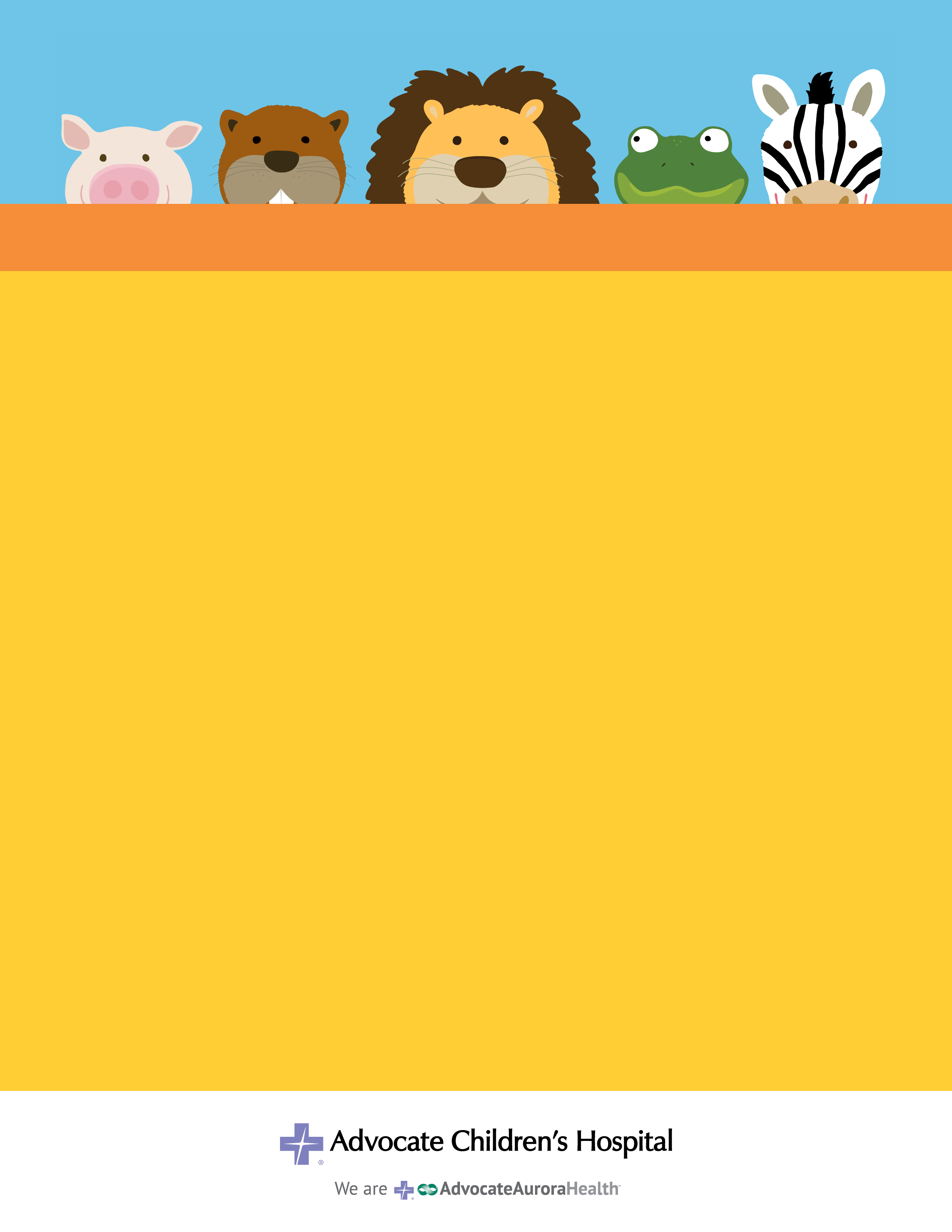 EBP New Diagnosis Oncology Education Initiative
Program Date/Time:  	Tuesday, July 12th, 2022 3:00-4:00 PM, Teams Meeting
		Thursday, July 28th, 2022 8:30-9:30 AM Teams Meeting
		Wednesday, August 10th, 2022 8:00-9:00 AM Teams Meeting
		Thursday, August 25th, 2022 3:00-4:00 PM Teams Meeting

Program Location: Teams

Speakers: Jenna Brown, RN, CPN, Jessica Panice, MSN, APN, PCNS-BC, Kelsey Niketopoulos, MSN, RN, CPN, Kelly Pujo, BSN, RN, CPN

Contact Person: Kelsey Niketopoulos, Kelsey.Niketopoulos@aah.org 847-723-9639

Desired Learner Outcome(s): Using a Likert Scale, after participating in this event, the learner will have increased knowledge of evidence-based teaching principles to use with patients and families during new oncology diagnosis education.

Continuing Nursing Education Hours:
 1.0 contact hours will be awarded upon successful completion of this program.  

Criteria for Successful Completion: 
Attendance of the entire event. 
Evaluations will be completed after the event.
Participants will have 28 days to complete the evaluation.  
Upon submission of the evaluation, the participant will receive their certificate.  

Disclosure: 
None of the planners or presenters for this educational activity have relevant financial relationships to disclose with ineligible companies.

Accreditation Statement: 
Advocate Aurora Health is approved as a provider of nursing continuing professional development by the Ohio Nurses Association, an accredited approver by the American Nurses Credentialing Center's Commission on Accreditation. (OBN-001-91)
Created by Kelsey Niketopoulos / Peds Hem/Onc Created 5/15/2022   Revised 5/26/22  Post until 8/26/22